Europa im MittelalterGrundzüge der mittelalterlichen Geschichte vom vorläufigen Ende des weströmischen Kaisertums 476 bis zur Entdeckung Amerikas 1492
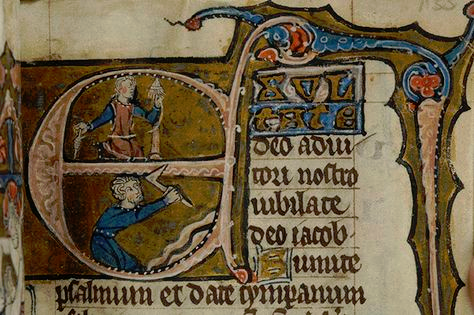 http://ica.themorgan.org/manuscript/page/11/77001
[VL 13A]: Verfassungs- und Sozialgeschichte 
im späten Mittelalter
I.) Was ist das Lehnswesen?1.) Lehnspyramide
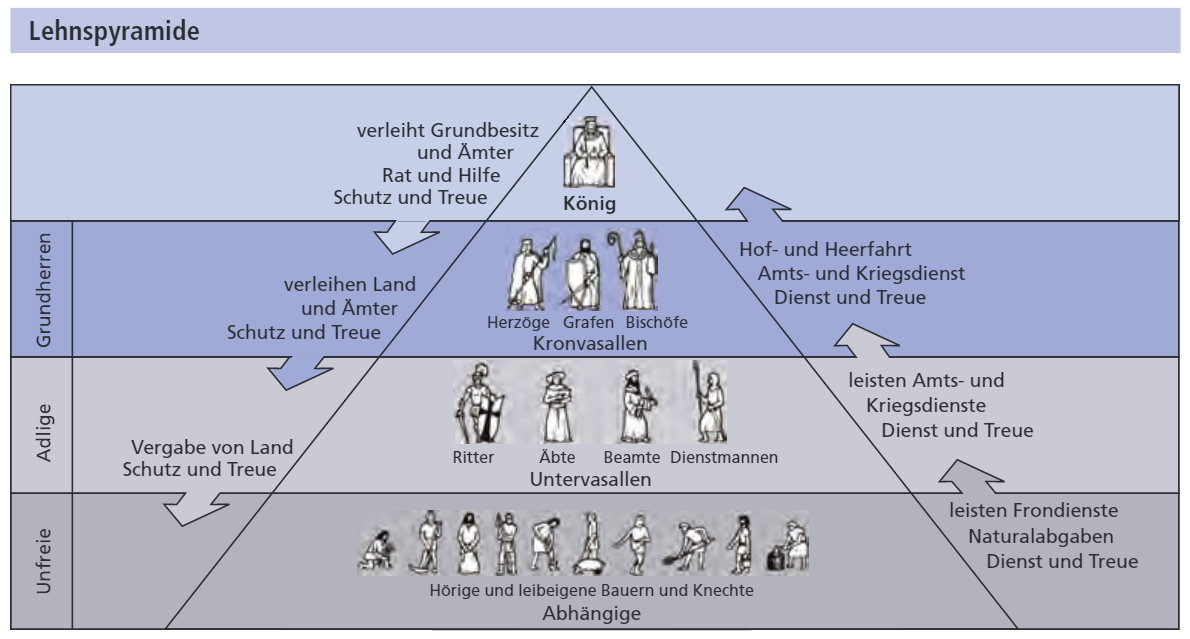 https://www.frotheim.de/wp-content/uploads/2020/11/Erste_historische_Veroeffentlichung_Frotheim.pdf
I.) Was ist das Lehnswesen?1.) Lehnspyramide
Der Lehnsprozess gegen Heinrich den Löwen

Ausgangspunkt:
Heinrich ist als Herzog von Bayern und Sachsen Lehnsmann des Königs (Friedrich Barbarossa) 

Der Streit:
Verweigerung der Heeresfolge

Das Urteil:
Verlust der Lehen – nicht des Allodialbesitzes (Braunschweig)!
Exil in England
I.) Was ist das Lehnswesen?2.) Alles nur ein Forschungskonstrukt?
Susan Reynolds. Fiefs and Vasalls. The Medieval Evidence Reinterpreted. Oxford 1994.
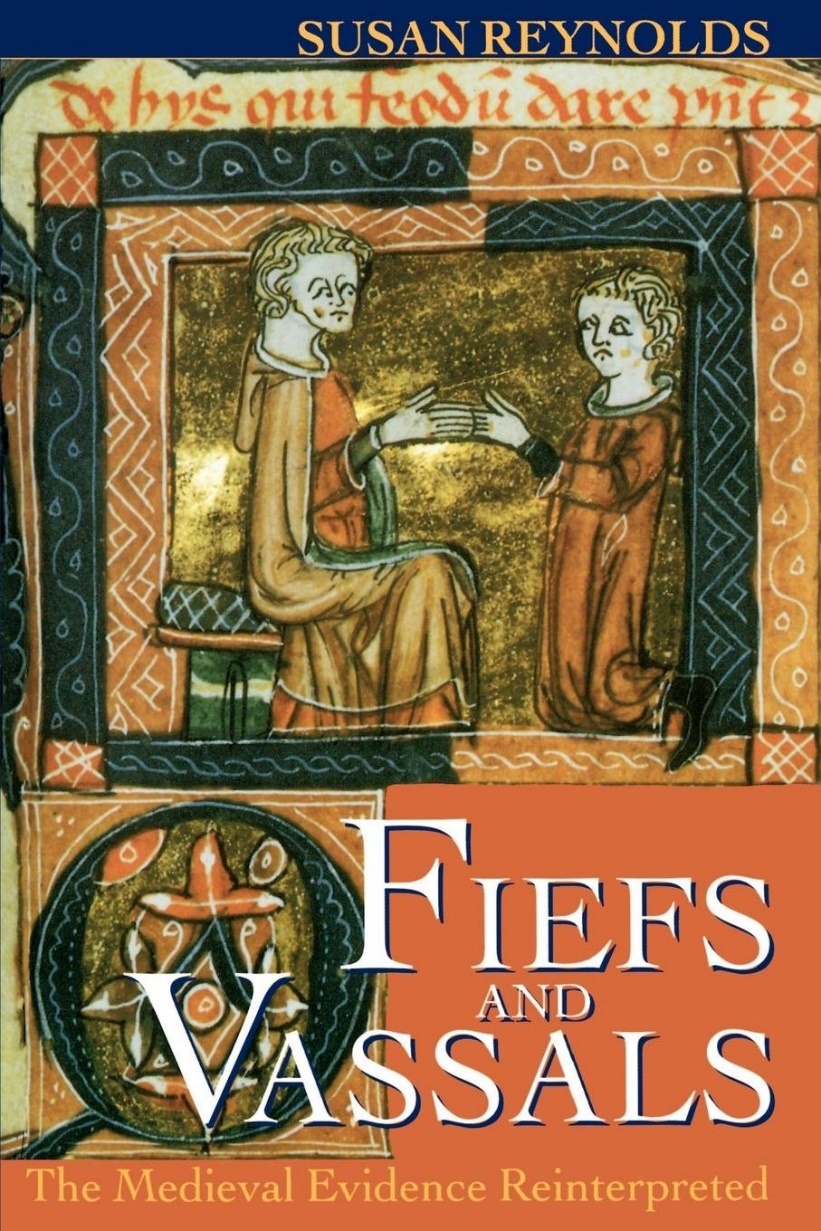 Die Frage der Verbindung von Vassalität und Lehen

Seit Karl Martell?

Seit der Stauferzeit?

Oder noch später?
https://www.amazon.co.uk/Fiefs-Vassals-Medieval-Evidence-Reinterpreted/dp/0198206488
II.) Könige und Fürsten1.) Das Königtum im Spätmittelalter
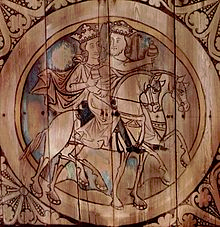 Wahl oder Erbrecht

König als Amtsträger

Verwaltung statt Reisekönigtum

Beamte statt Gefolgschaft

Hofkultur
https://commons.wikimedia.org/wiki/File:Reisekonig.jpg
Reisende Könige, mittelalterliche Malerei, Dädesjö-Kirche, Schweden
II.) Könige und Fürsten2.) Adel und Fürsten
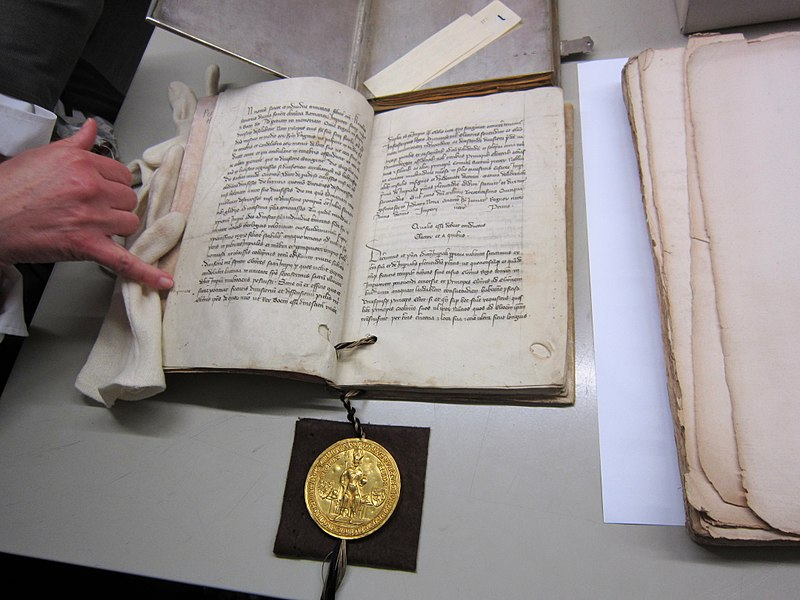 1215 Magna Charta (England)

Nach der Schlacht von Bouvines gewährt Johann Ohneland den Baronen Freiheiten


1356 Goldene Bulle (Reich)

Karl IV. regelt die Königswahl
7 Kurfürsten
(3 rheinische Erzbischöfe: 
Köln, Mainz, Trier; 
4 weltliche Fürsten: 
Pfalzgraf bei Rhein, 
Herzog von Sachsen, 
Markgraf von Brandenburg, 
König von Böhmen)
https://commons.wikimedia.org/wiki/File:Goldene_Bulle_-_Komplettansicht.JPG
Die Goldene Bulle
II.) Könige und Fürsten3.) Abgesetzte Könige
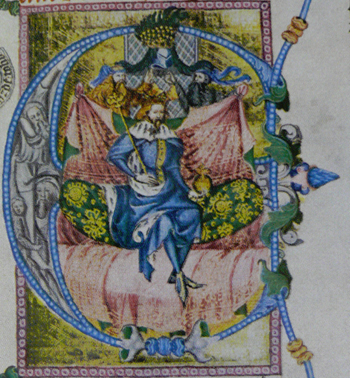 3 Beispiele zur Erinnerung



Edward II. (England 1327)

Richard II. (England 1399)

Wenzel (Deutschland 1400
https://commons.wikimedia.org/wiki/File:Bible_Vaclav4_1.jpg
König Wenzel. Illustration aus der Wenzelsbibel, c.1398/1395
III.) Die neue Macht des Spätmittelalters: Städte1.) Die Stadt
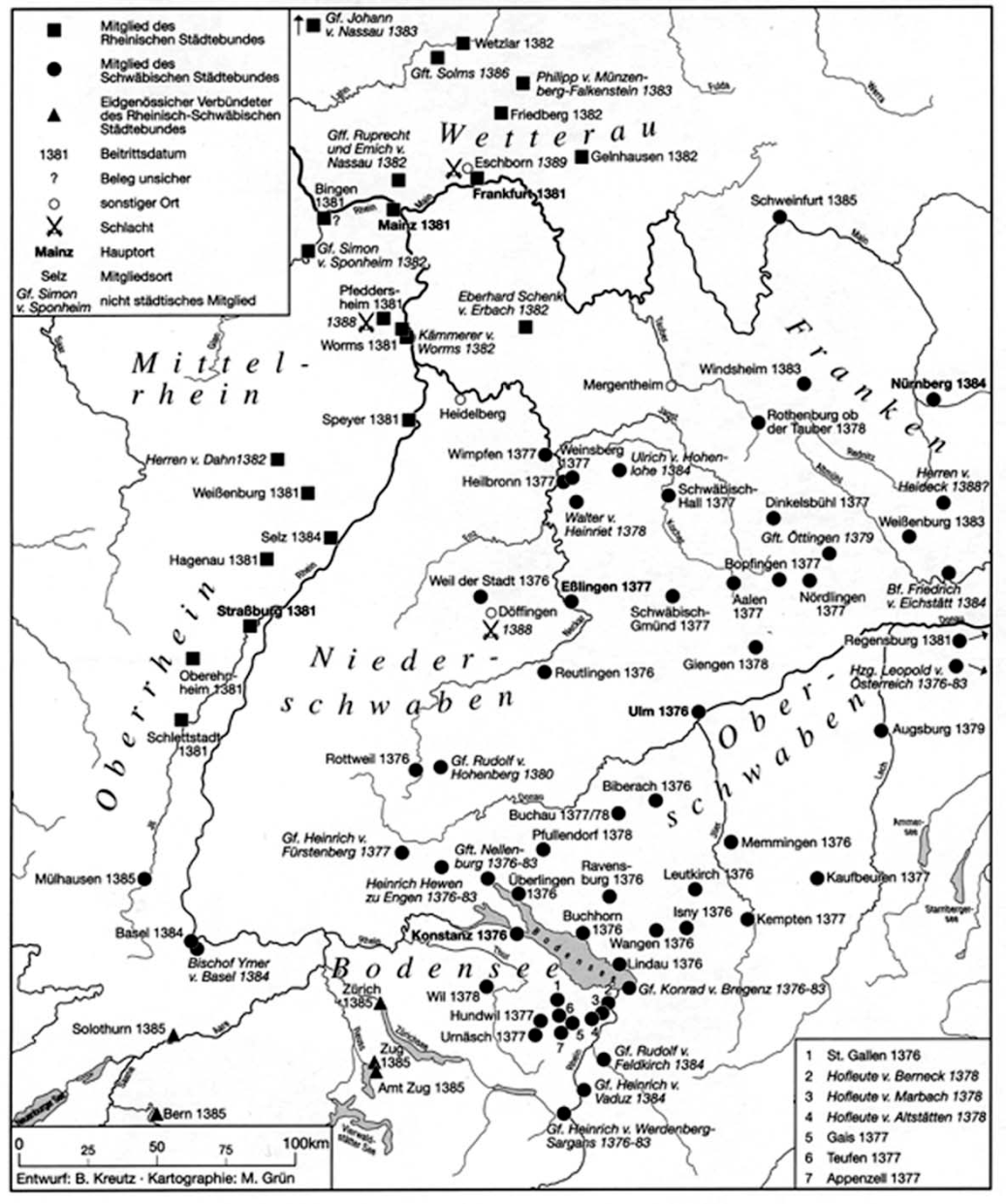 In Opposition zu Adel und 
    Fürstentum

Spätmittelalterliche 
    Städtebündnisse

2500 – 20.000 Einwohner 
   (London, Genua ca. 50.000)
https://www.historisches-lexikon-bayerns.de/Lexikon/Datei:Artikel_45449_bilder_value_3_rheinische-staedtebunde2.jpg
Der Rheinisch-Schwäbische Städtebund 1381-1389. (aus: Bernhard Kreutz, Städtebünde und Städtenetz, Karte 4)
III.) Die neue Macht des Spätmittelalters: Städte2.) Der Handel
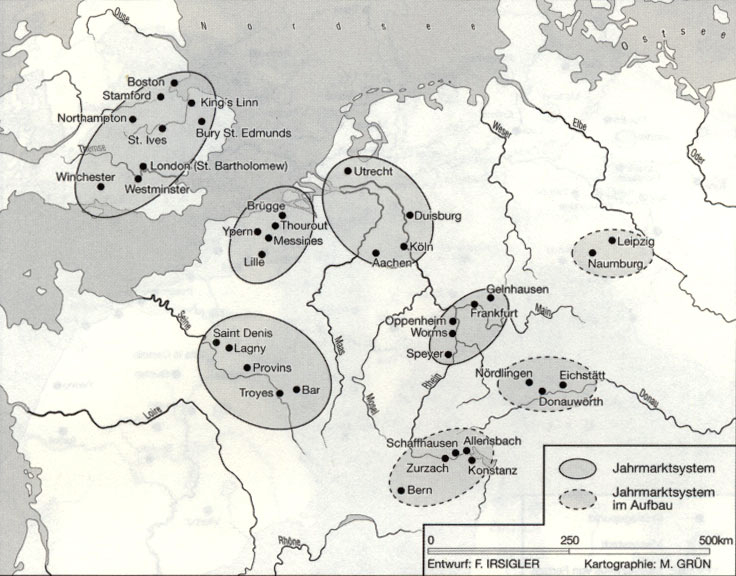 https://www.historisches-lexikon-bayerns.de/Lexikon/Datei:Karte_Messe-_und_Jahrmarktsysteme.jpg
Messe- und Jahrmarktsysteme im 12. und 13. Jahrhundert. (aus: Franz Irsigler/Michel Pauly, Messen, Jahrmärkte und Stadtentwicklung in Europa, Trier 2007, 311. Karte: Franz Irsigler)
III.) Die neue Macht des Spätmittelalters: Städte3.) Die Hanse
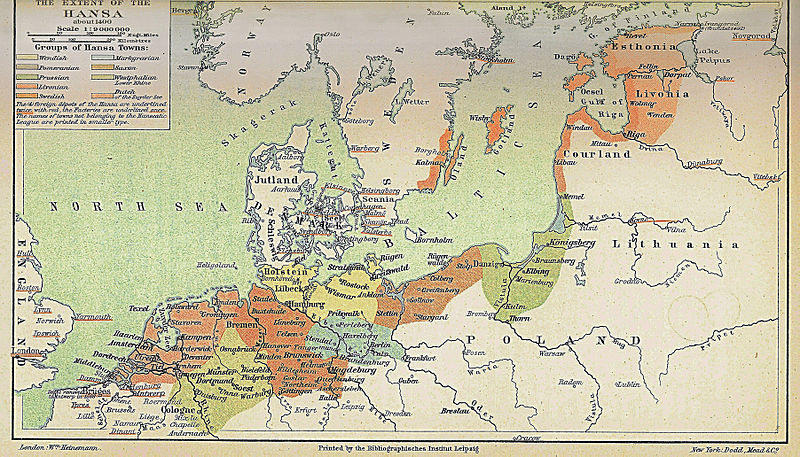 https://commons.wikimedia.org/wiki/File:Extent_of_the_Hansa-optimiert.jpg
III.) Die neue Macht des Spätmittelalters: Städte4.) Konflikte
Handelsprivilegien

Beispiel: Hansekriege, 1370 Friede von Stralsund


Herrschaftsrechte

Beispiel: Adelsopposition, Stände, freie Reichsstädte


Innerhalb der Stadt

Beispiel: Patriziat und Zünfte (Weberaufstand in Köln)
IV.) „Als Adam grub und Eva spann …“1.) Wirtschafts- und Sozialgeschichte im späten Mittelalter
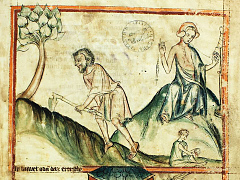 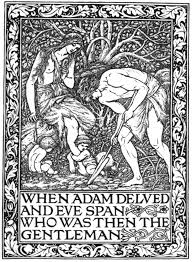 https://digital.blb-karlsruhe.de/blbhs/content/pageview/29156
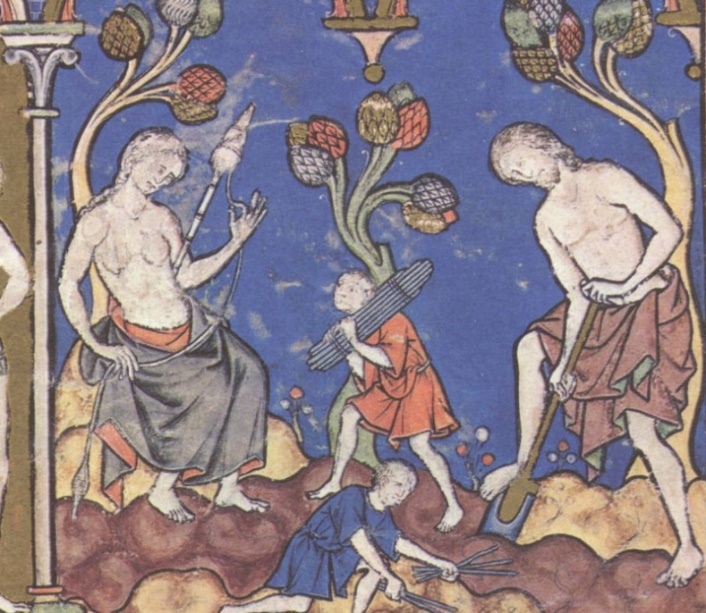 https://www.themorgan.org/collection/crusader-bible/3
http://www.victorianweb.org/art/design/morris/4.html
IV.) „Als Adam grub und Eva spann …“2.) Die Idee der Gleichheit
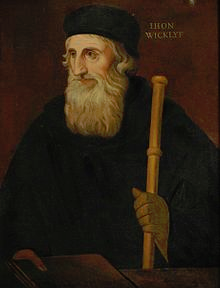 Theologen stellen Ungleichheit in Frage


Sozialrevolutionäres Potential:

- Der franziskanische Armutsstreit

- John Wyclif

- Jan Hus
https://commons.wikimedia.org/wiki/File:Wycliffe_by_Kirby.jpg
John Wyclif 
* spätestens 1330 in Hipswell, Yorkshire; † 31. Dezember 1384 in Lutterworth, Leicestershire)
IV.) „Als Adam grub und Eva spann …“3.) Aufstände und Revolten
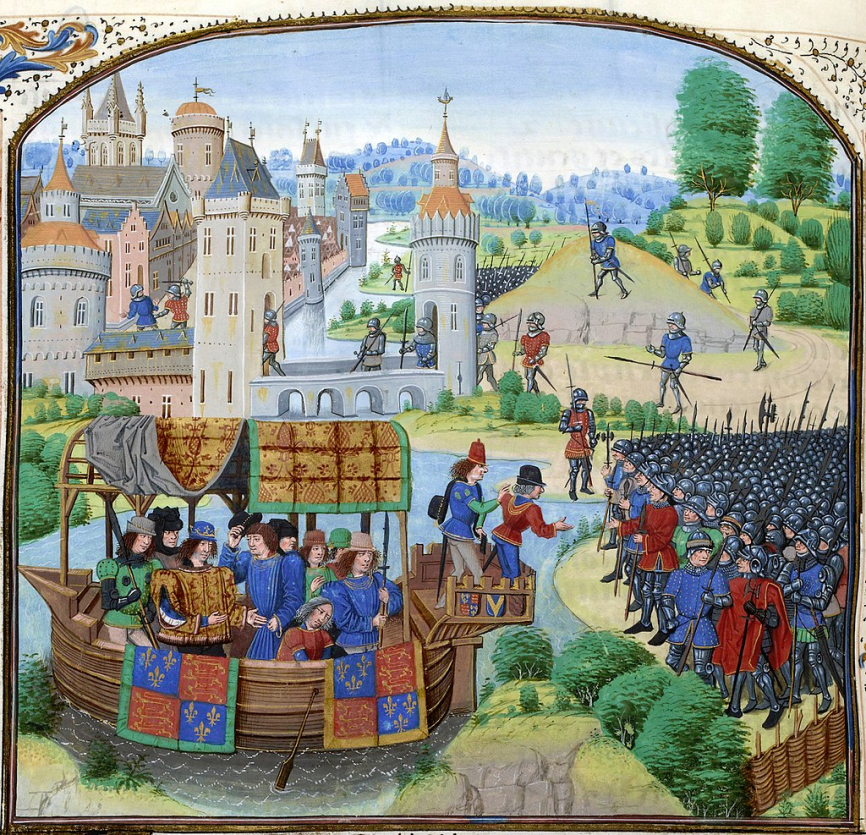 Jacquerie

Peasants Revolt
(Forderung nach Aufhebung der Leibeigenschaft, Ermordung des Erzbischofs von Canterbury)

Lollarden
https://commons.wikimedia.org/wiki/File:Jean_Froissart,_Chroniques,_154v,_12148_btv1b8438605hf336,_crop.jpg
König Richard II. trifft die Aufständischen. (Darstellung aus dem 15. Jahrhundert)
IV.) „Als Adam grub und Eva spann …“4.) Und dann war da noch … der Rütlischwur
1291 
Uri, 
Schwyz 
Nidwalden (Unterwalden)

Gegen Habsburger gerichtet

Erster der „Bundesbriefe“

Eins von drei Bündnissystemen
neben den Eidgenossen: Bündner (Graubünden)

1315 Sieg bei Morgarten
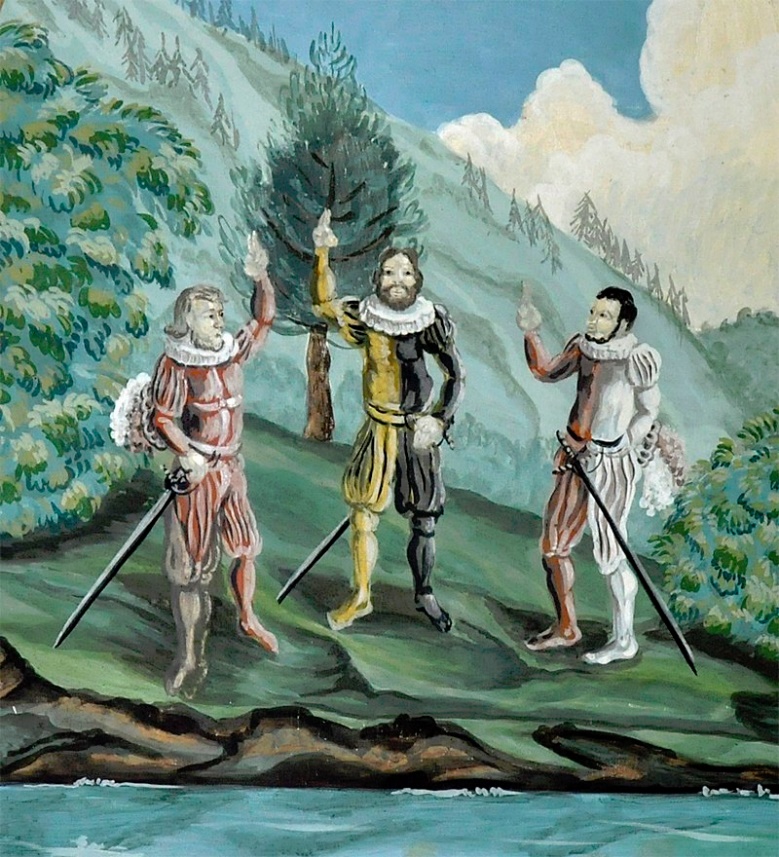 https://commons.wikimedia.org/wiki/File:R%C3%BCtlischwur_steinen.jpg
Rütlischwur, Darstellung an der Stauffacherkapelle in Steinen SZ
Bildnachweise
VL 13b
http://ica.themorgan.org/manuscript/page/11/77001
https://www.frotheim.de/wp-content/uploads/2020/11/Erste_historische_Veroeffentlichung_Frotheim.pdf
https://www.amazon.co.uk/Fiefs-Vassals-Medieval-Evidence-Reinterpreted/dp/0198206488
https://commons.wikimedia.org/wiki/File:Reisekonig.jpg
https://commons.wikimedia.org/wiki/File:Goldene_Bulle_-_Komplettansicht.JPG
https://commons.wikimedia.org/wiki/File:Bible_Vaclav4_1.jpg
https://www.historisches-lexikon-bayerns.de/Lexikon/Datei:Artikel_45449_bilder_value_3_rheinische-staedtebunde2.jpg
https://www.historisches-lexikon-bayerns.de/Lexikon/Datei:Karte_Messe-_und_Jahrmarktsysteme.jpg
https://commons.wikimedia.org/wiki/File:Extent_of_the_Hansa-optimiert.jpg
https://digital.blb-karlsruhe.de/blbhs/content/pageview/29156
https://www.themorgan.org/collection/crusader-bible/3
http://www.victorianweb.org/art/design/morris/4.html
https://commons.wikimedia.org/wiki/File:Wycliffe_by_Kirby.jpg
https://commons.wikimedia.org/wiki/File:Jean_Froissart,_Chroniques,_154v,_12148_btv1b8438605hf336,_crop.jpg
https://commons.wikimedia.org/wiki/File:R%C3%BCtlischwur_steinen.jpg